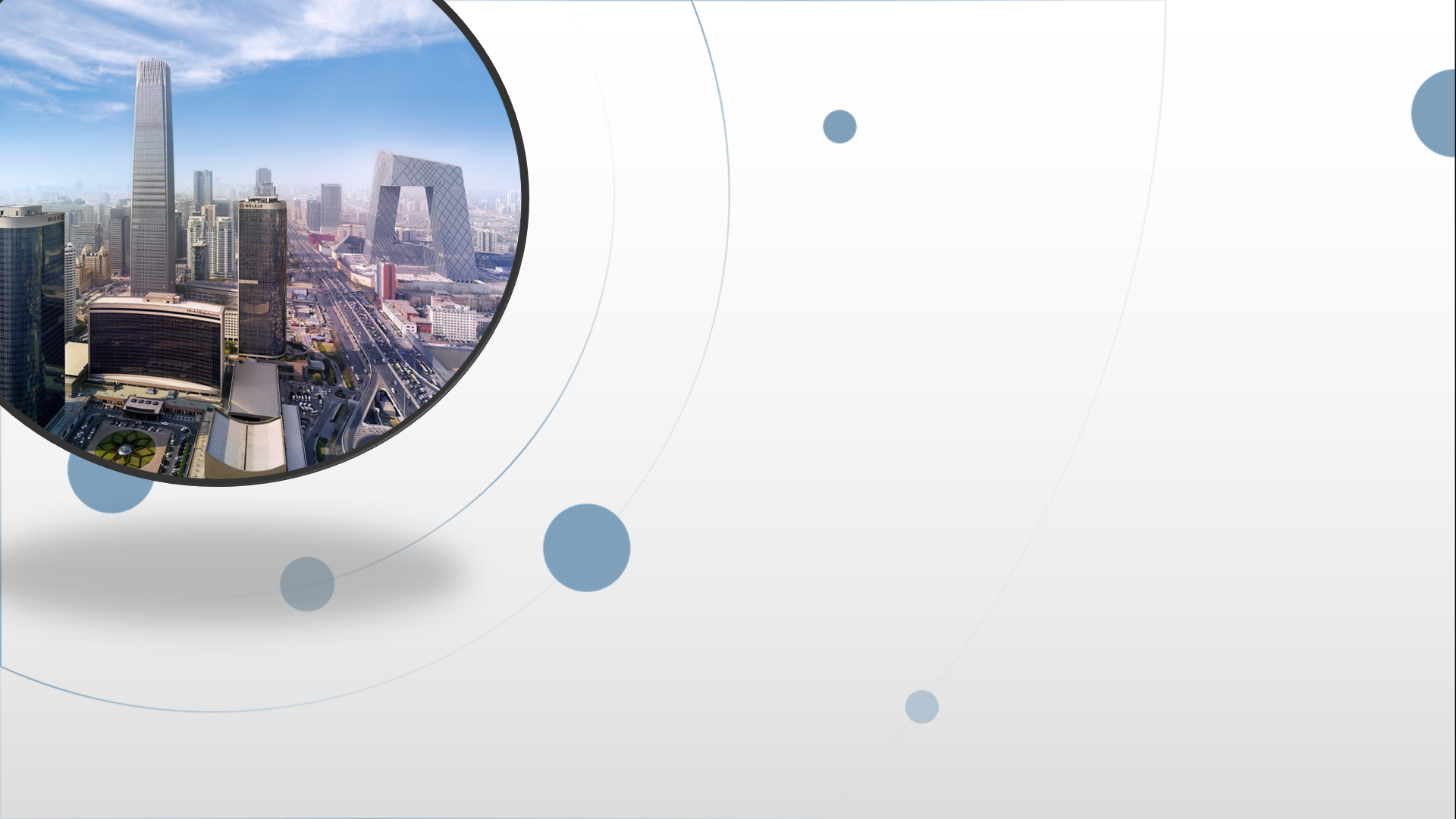 朝阳区线上课堂·高一年级数学
函数方程不等式综合
北京中学  洪朝晖
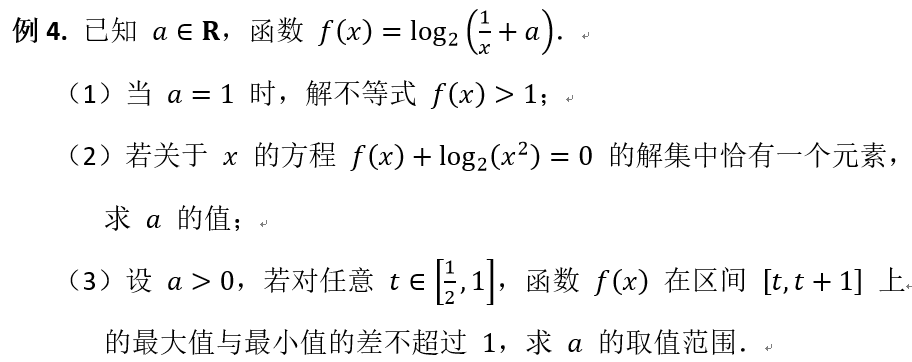 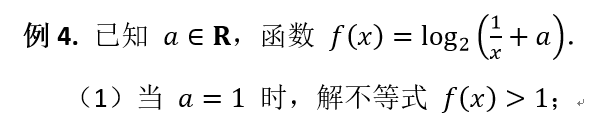 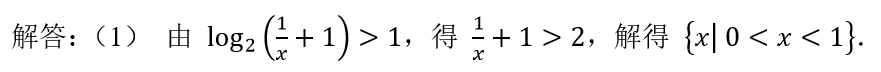 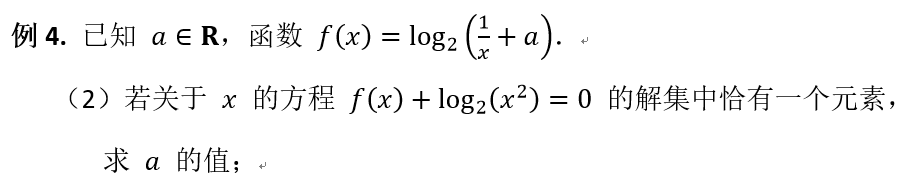 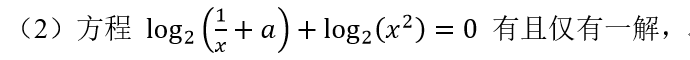 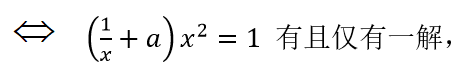 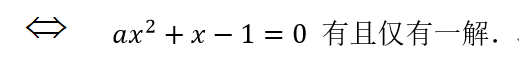 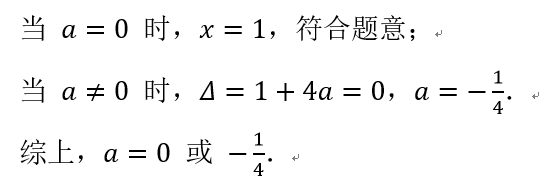 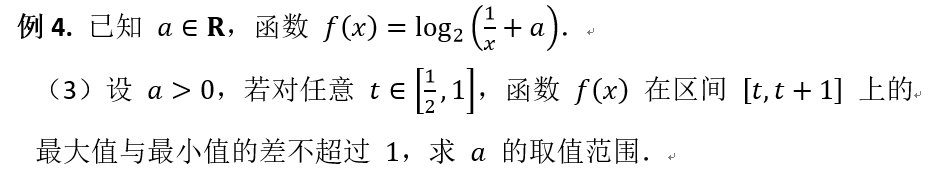 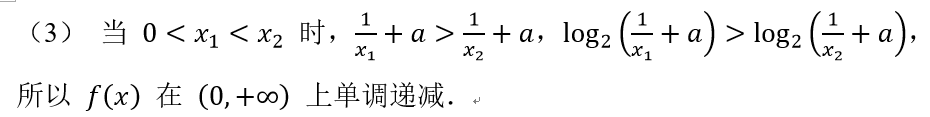 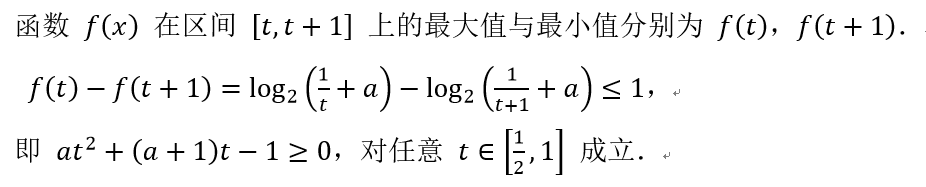 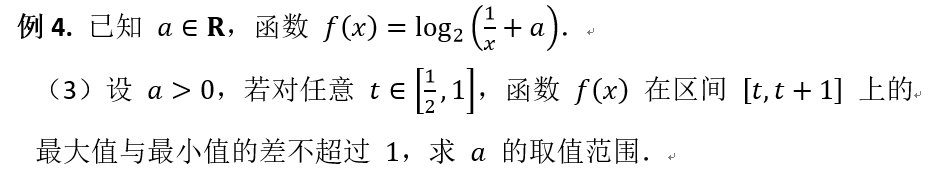 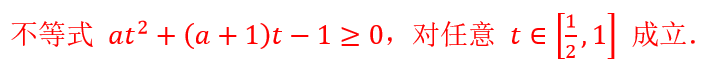 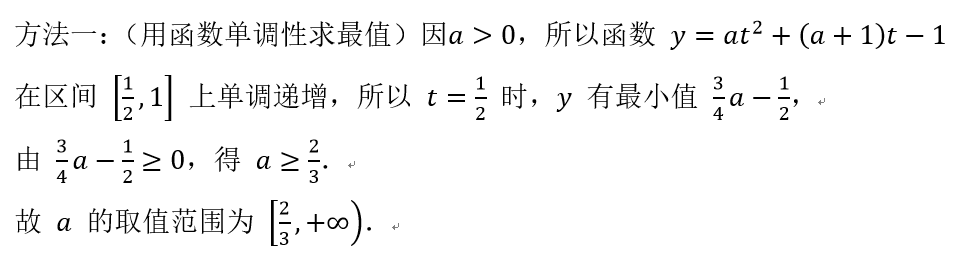 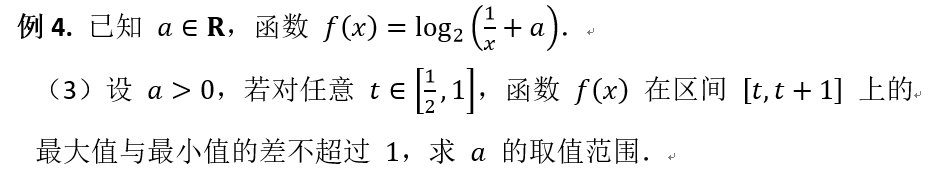 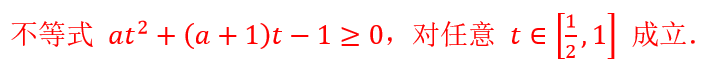 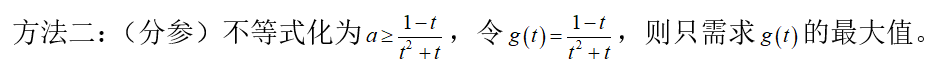 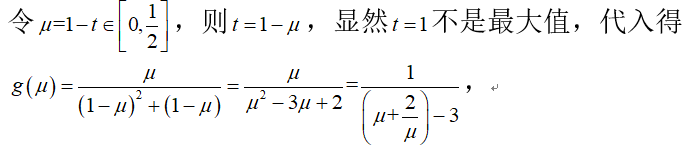 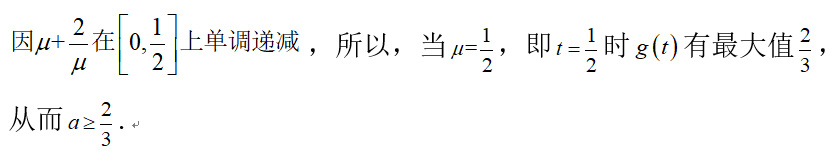 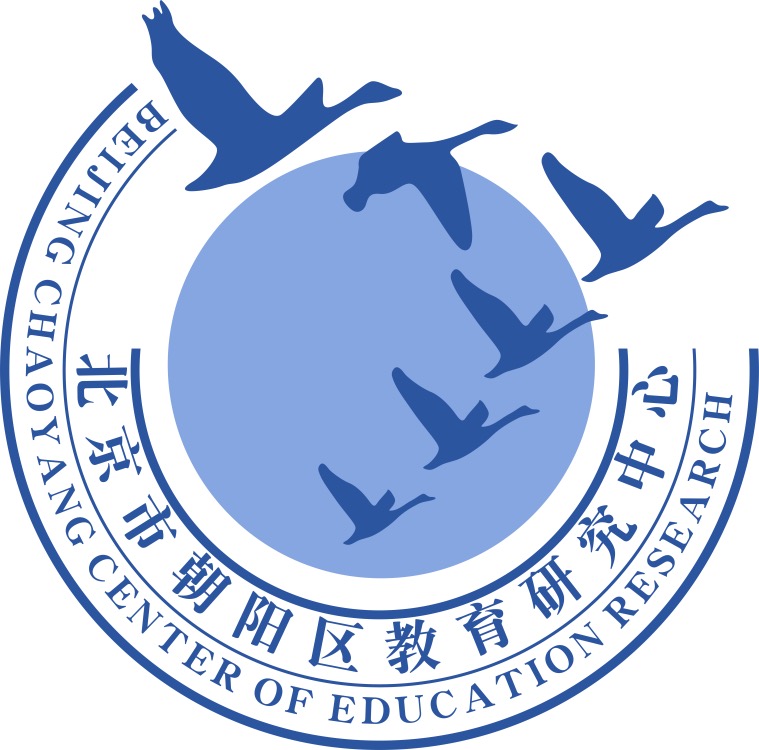 谢谢您的观看
北京市朝阳区教育研究中心  制作